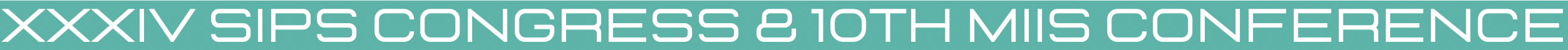 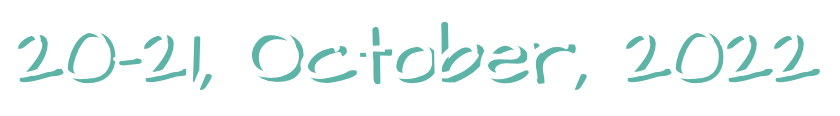 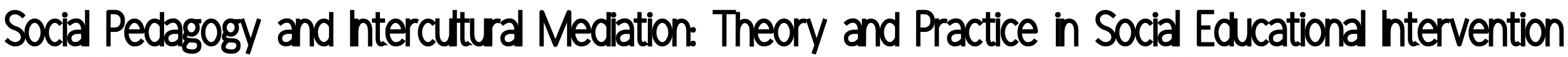 Title
Authors, Affiliations
INSIRA AQUI A IMAGEM
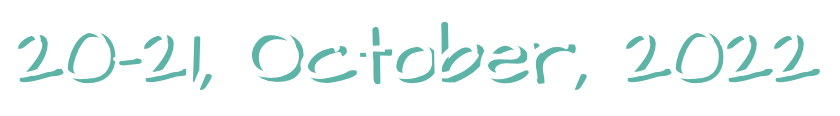 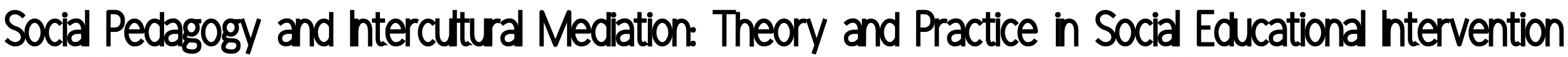 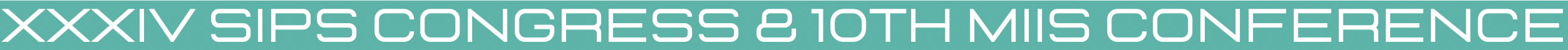 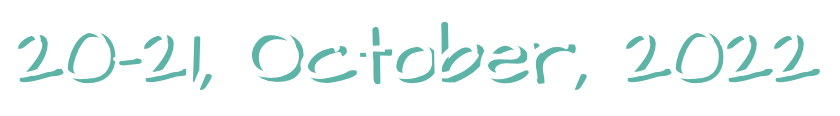 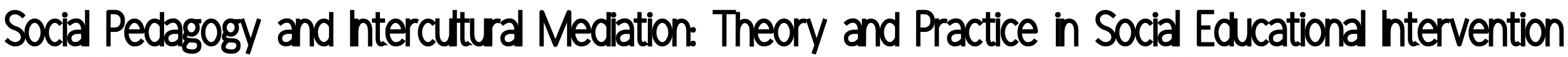 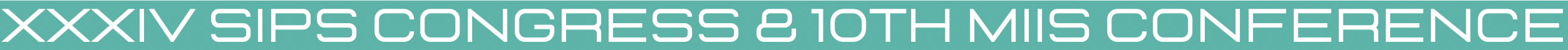